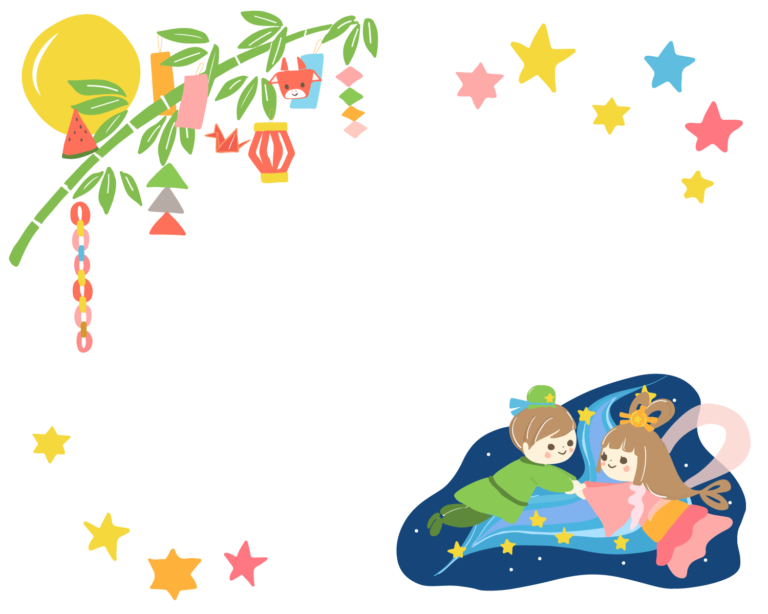 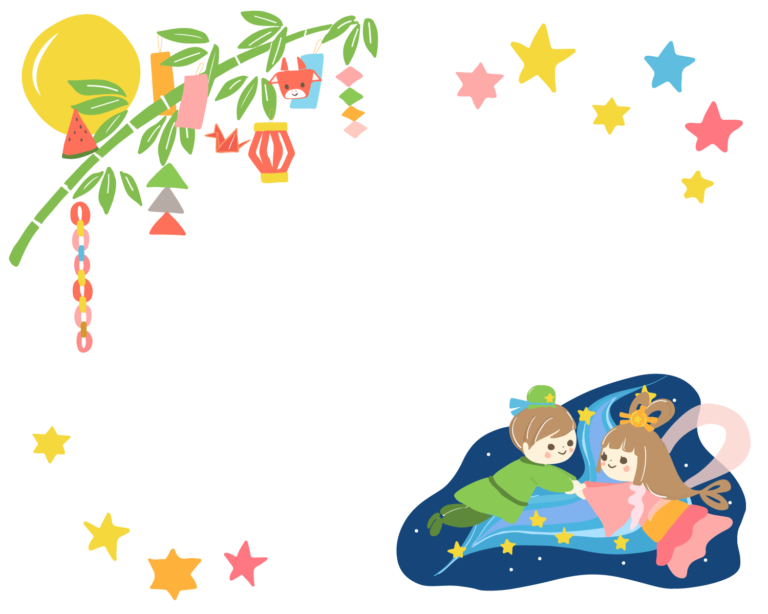 子育てひろば
５日（金）
２５日（木）
七夕まつりに
参加しよう！
７月の予定
水クッションを
作ってみよう
予約制となります。
各日に記載の申込締切日までに
お電話にてお申し込みください。
＊定員２組＊
＊定員２組＊
★開催予定時間★
10：15～10：45
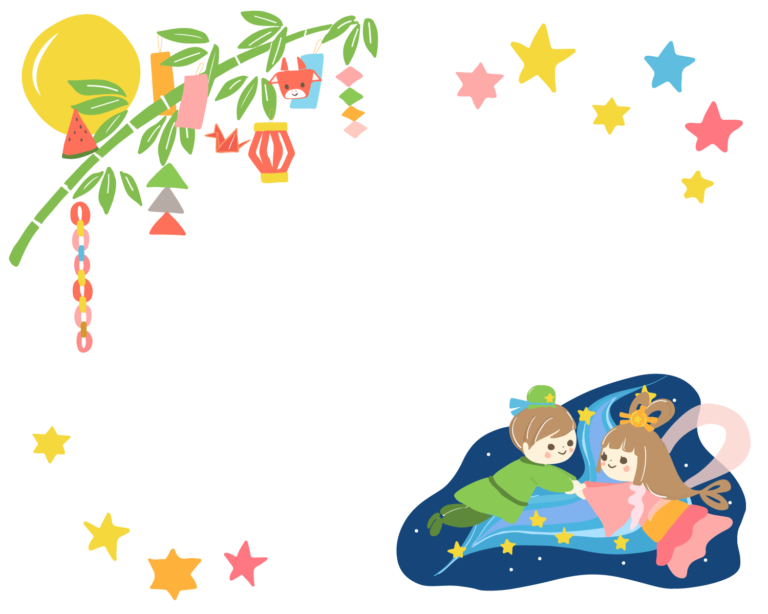 申込締切日
6/28（金）
申込締切日
6/14（金）
★対象★
０～５歳のお子さまと
保護者さま
参加費は無料です。
予定は変更になることがあります。
園見学もお気軽に
ご相談ください♪
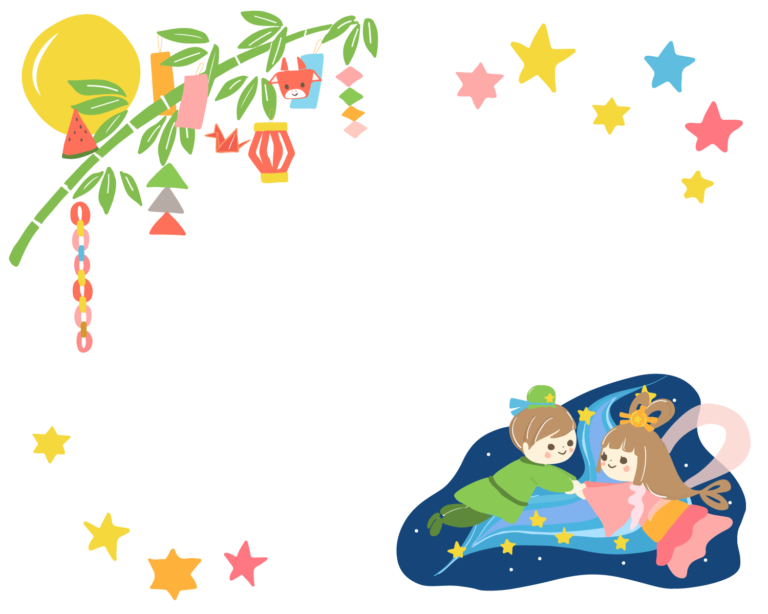 保育園に遊びに来ませんか？
出水中央保育園
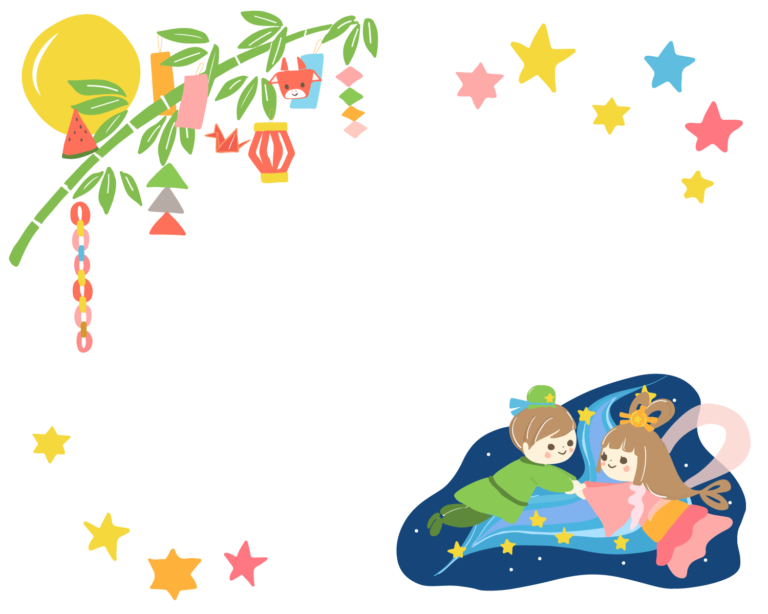 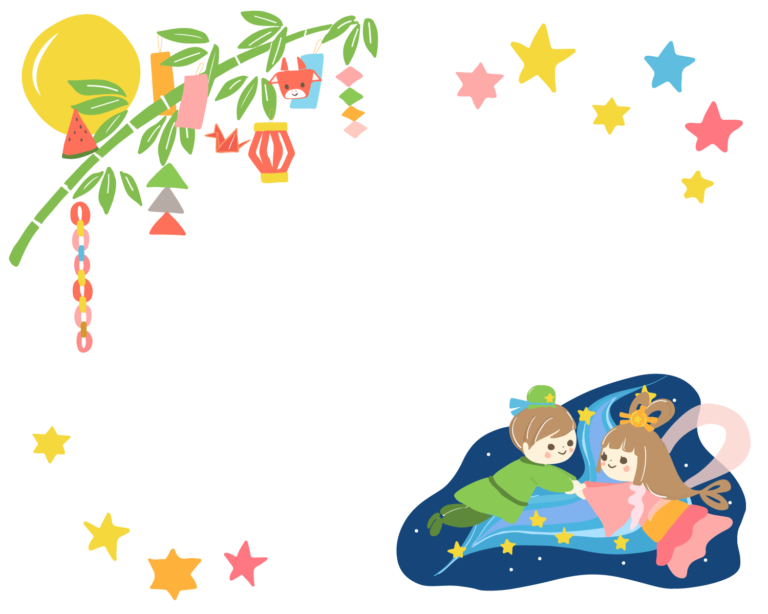 鹿児島県出水市中央町1114番地
☎0996-63-3577（平日9:00～17:00）
担当：田中・牧内